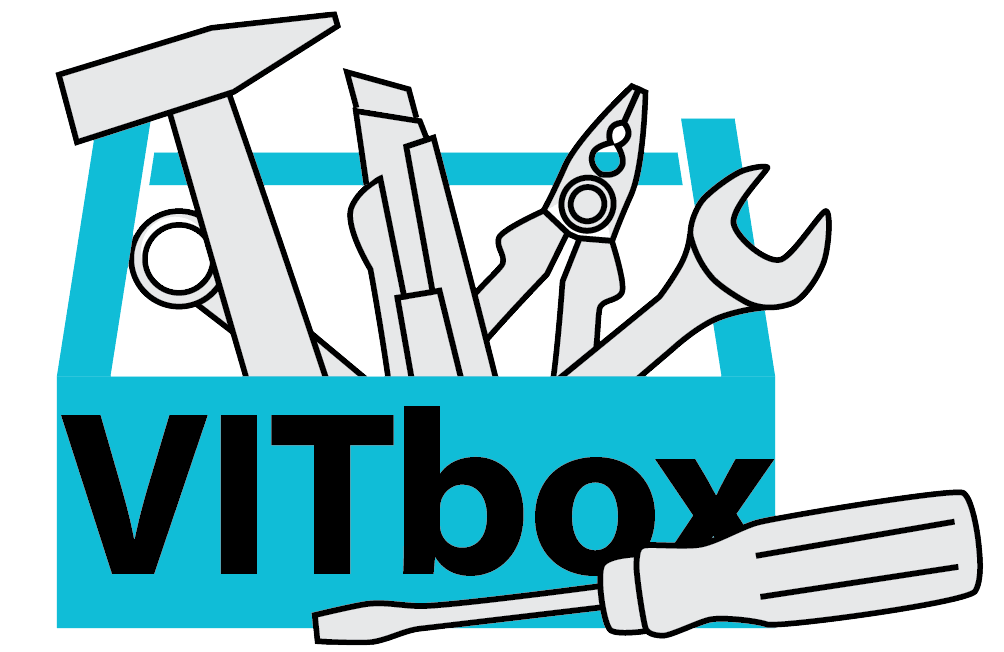 CEFR Companion Volume implementation toolbox                                                                                                                            
Implémentation du Volume complémentaire du CECR – Boîte d’outils
Mediation Activities
© 2023. This work is licensed under an Attribution-NonCommercial-ShareAlike International Creative Commons CC-BY-NC-SA 4.0 License. Attribution: Original activity from Fischer Johann (et al.) (2023), CEFR Companion Volume implementation toolbox, Council of Europe (European Centre for Modern Languages), Graz, available at www.ecml.at/companionvolumetoolbox.
Language activities – What are they?
Language activities in the CEFR 
“involve the exercise of one’s communicative language competence in a specific domain in processing (receptively and/or productively) one or more texts in order to carry out a task” (CEFR 2001: 10)
meaningful and purposeful use of language in a specific social context
Communicative language  activities – in the CEFR and Companion Volume
Communicative language activities as types of procedures whose goals are to:
produce a text (production),
receive a text (reception),
receive and produce a text (interaction), 
mediate a text (mediation) (CEFR 2001: Ch. 4.4).
Communication as a mixture of activity types
Mediation activities in the CEFR and the CEFR Companion Volume
Mediation activities in the CEFR
“ In mediating activities, the language user is not concerned to express his/her own meanings, but simply to act as an intermediary between interlocutors who are unable to understand each other directly – normally (but not exclusively) speakers of different languages” (CEFR 2001: 96).
Categories of mediation activities in the CEFR Companion Volume
Mediating a text - across  languages and/or varieties, registers of the same language
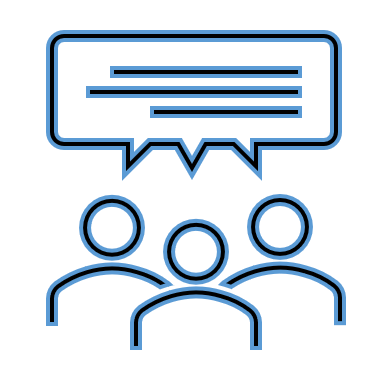 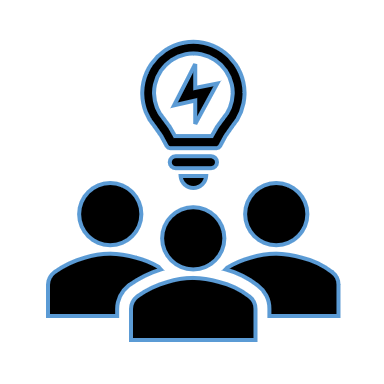 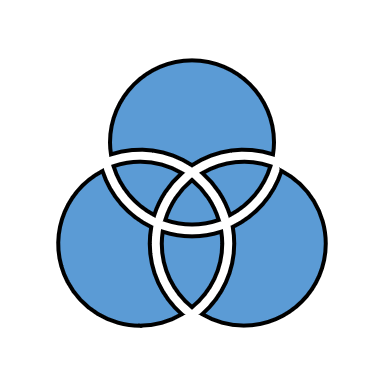 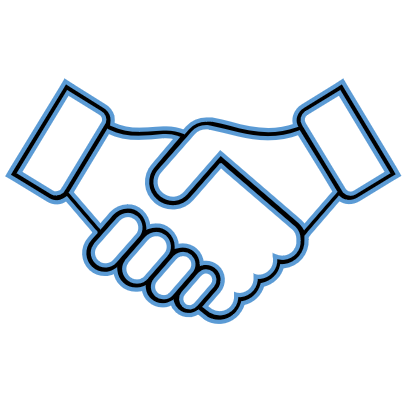 The complex nature of mediation
Progression up the scale of Mediation activities
Bibliography:
Council of Europe (2001): Common European Framework of Reference for Languages: Learning, Teaching, Assessment. Cambridge: Cambridge University Press. https://rm.coe.int/1680459f97
Council of Europe (2020): Common European Framework of Reference for Languages: Learning, Teaching, Assessment. Companion Volume. Strasbourg: Council of Europe Publishing. https://rm.coe.int/common-european-framework-of-reference-for-languages-learning-teaching/16809ea0d4
Hunter, Duncan (2017): “Activity”. ELT Journal 71/4: 516-518.
Michel, Marije, Andrea Révész, Danni Shi and Yanmei Li (2019): “The effects of task demands on linguistic complexity and accuracy across task types and L1/L2 speakers”. Researching L2 Task Performance and Pedagogy: In honour of Peter Skehan, in: Zhisheng (Edward) Wen, and Mohammad Javad Ahmadian (eds.), Task-Based Language Teaching 13, 133-152.